叢林奇談
108.10.15
角色介紹
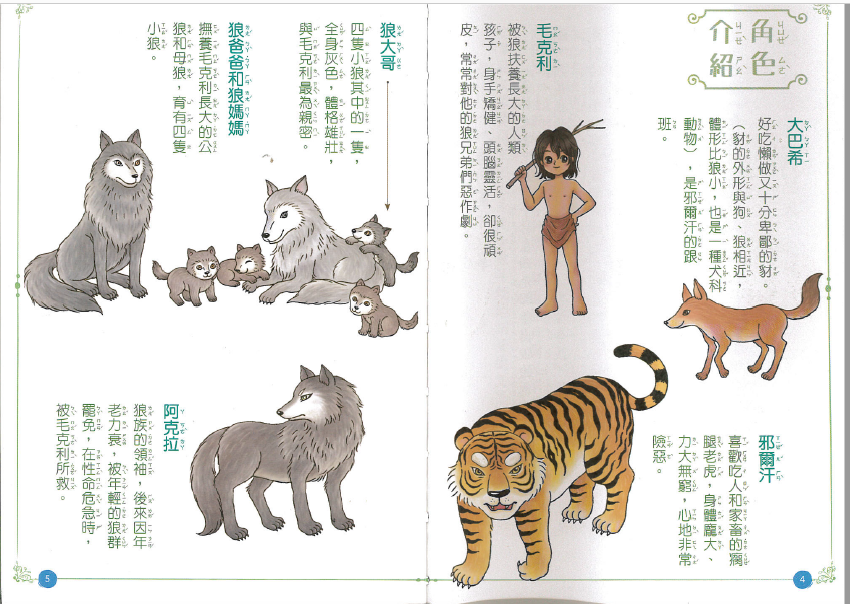 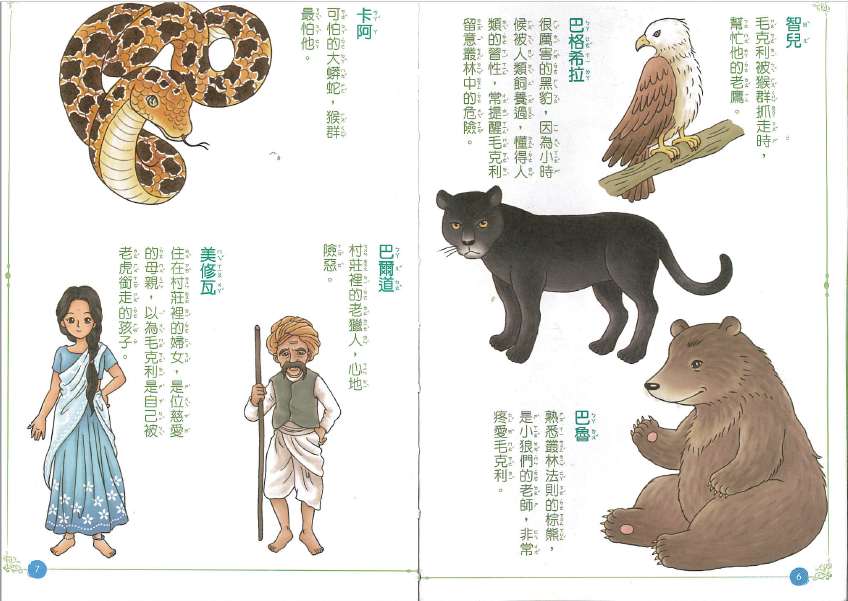 想一想
第一章出現了幾種動物？
狼
豺
老虎
人類
避而遠之是什麼意思？請造句
躲避且保持距離
威風凜凜什麼意思？請造句
形容氣勢很盛，令人敬畏
毛克利是一個人類的孩子，意外被狼爸爸叼回洞穴，找一找，狼媽媽對他的描述，並讀一讀
P15
狼媽媽為什麼收留人類的孩子?又為什麼會幫他取名毛克利
P18
搶救蜜蜂大作戰
每組推派一名同學上台以書中有教過的成語造句，完成可戳蜜蜂窩一次